The Power of Upgrading Technology
Unlocking Efficiency and Innovation for Businesses
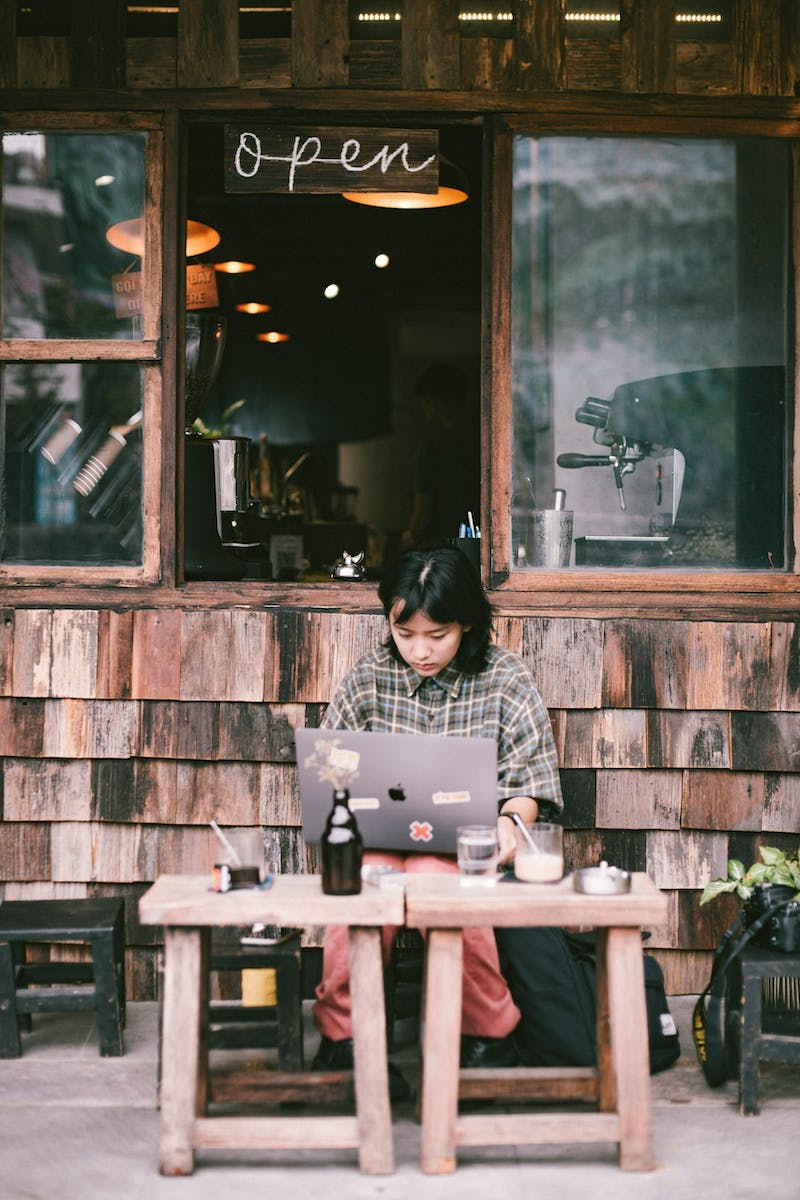 Introduction
• Welcome to the presentation on the power of upgrading technology
• Explore the benefits and impact of upgrading to the latest software and hardware
• Discover how upgrading can revolutionize your business operations
• Stay ahead of the competition with cutting-edge technology
Photo by Pexels
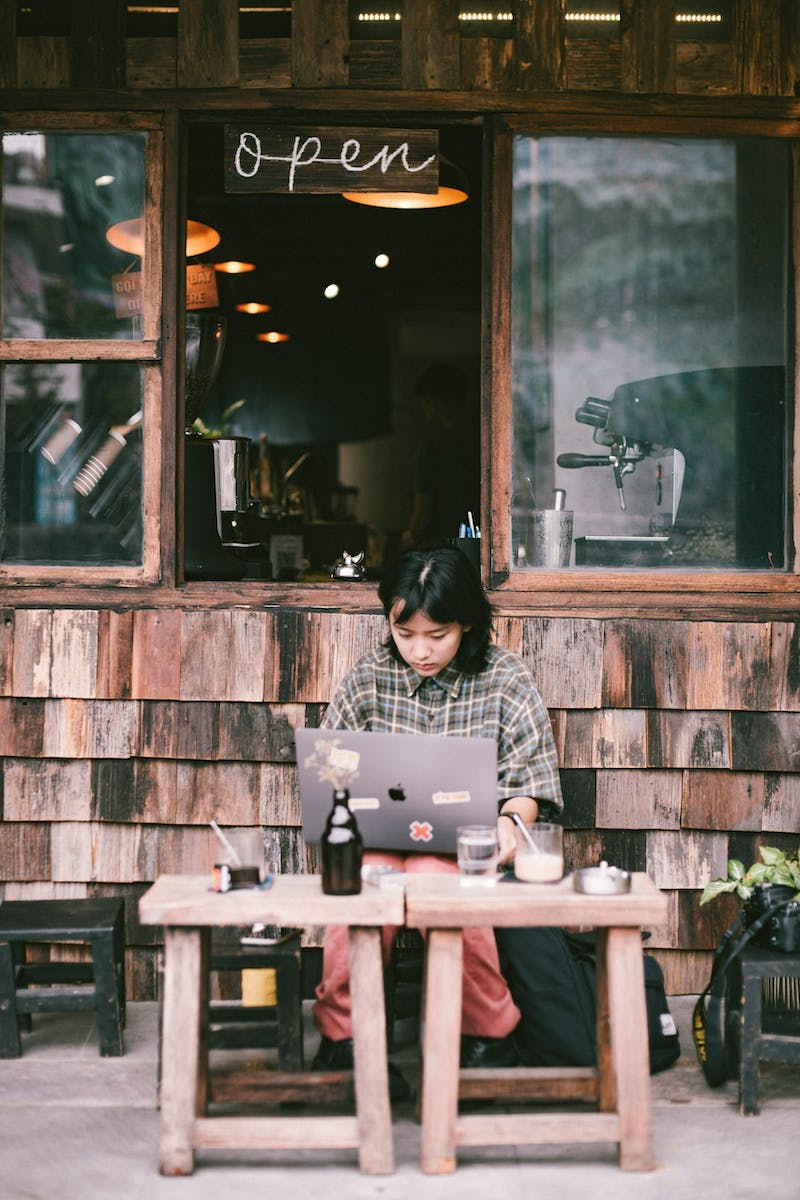 Current System Challenges
• Identify the limitations of your current technology infrastructure
• Discuss the issues faced by employees due to outdated software and hardware
• Highlight the potential risks of not upgrading in terms of security and performance
• Explain the bottlenecks and inefficiencies caused by outdated systems
Photo by Pexels
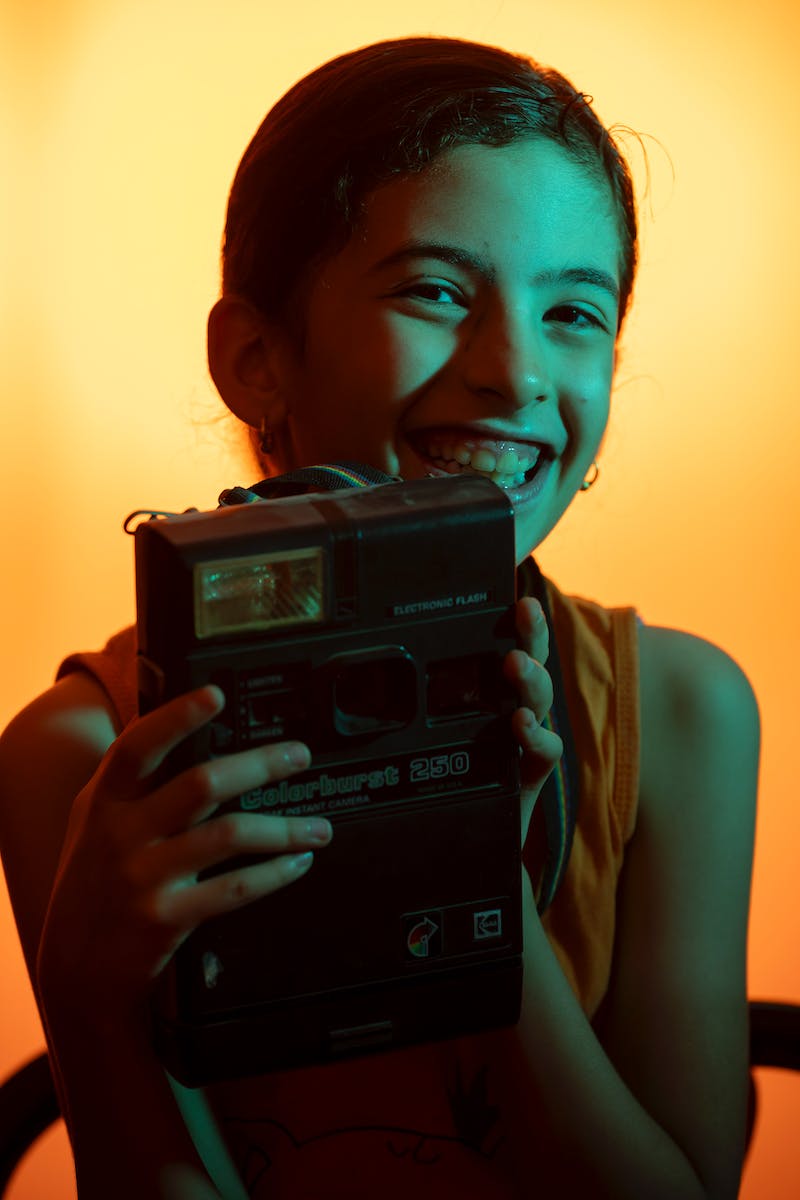 Benefits of Upgrading
• Improved efficiency and productivity
• Enhanced security and data protection
• Access to new features and functionalities
• Cost savings in the long run
Photo by Pexels
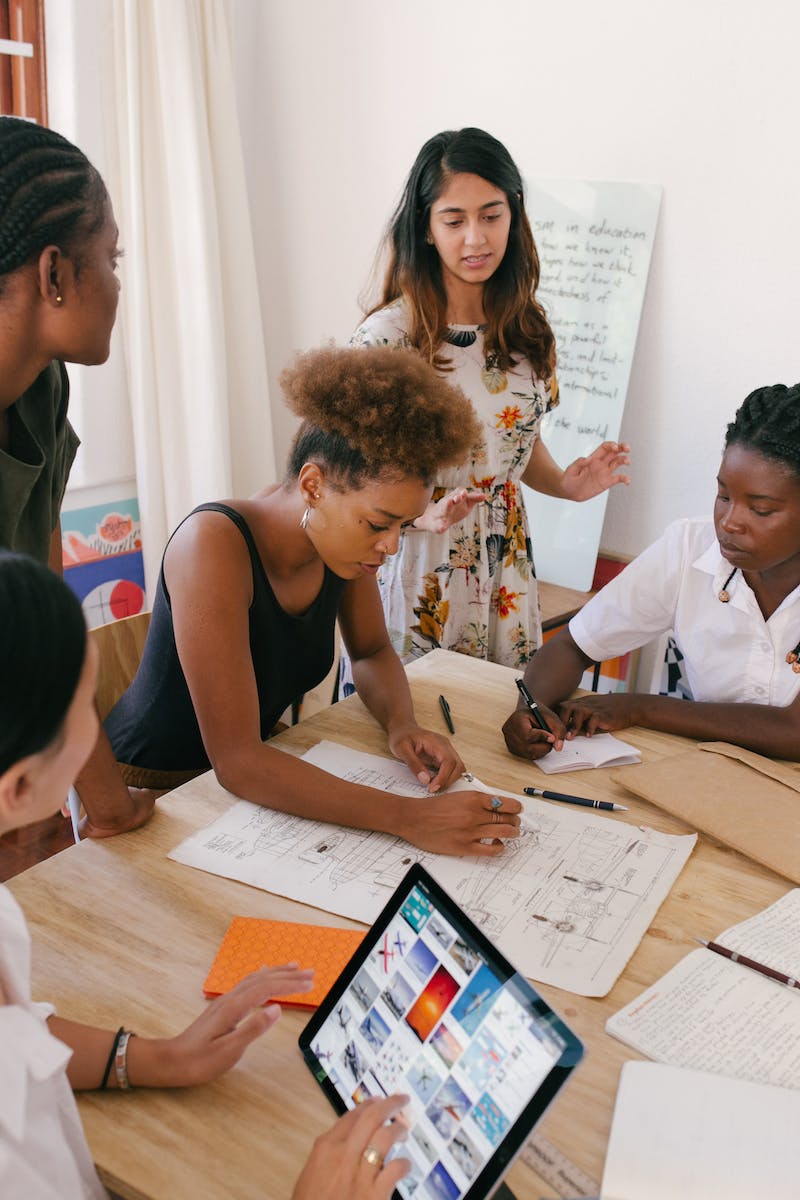 Successful Upgrading Case Study
• Present a real-world example of a company that achieved significant benefits through technology upgrading
• Share data and statistics showcasing the impact on their business
• Discuss the challenges they overcame during the implementation
• Highlight the lessons learned and best practices
Photo by Pexels
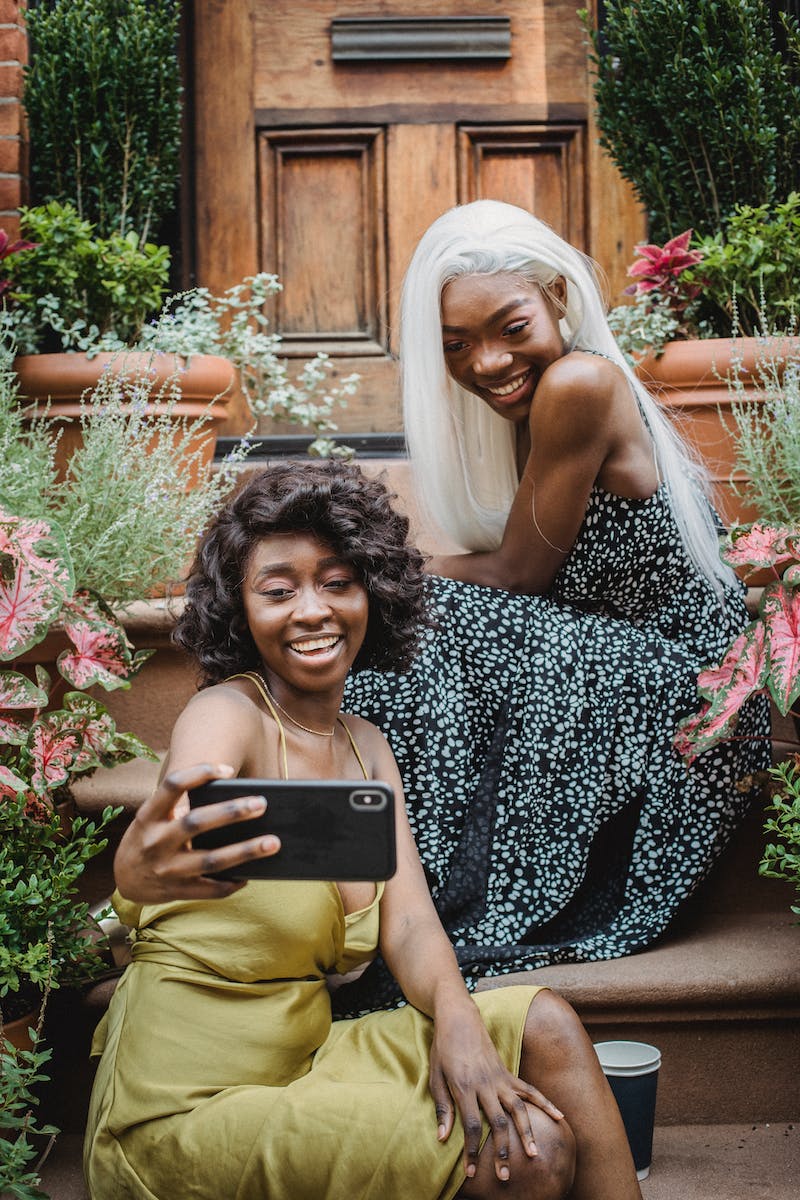 Steps to a Successful Upgrade
• Assess your current technology needs
• Develop a comprehensive upgrade plan
• Communicate the changes to employees and stakeholders
• Implement the upgrade in a phased approach
Photo by Pexels
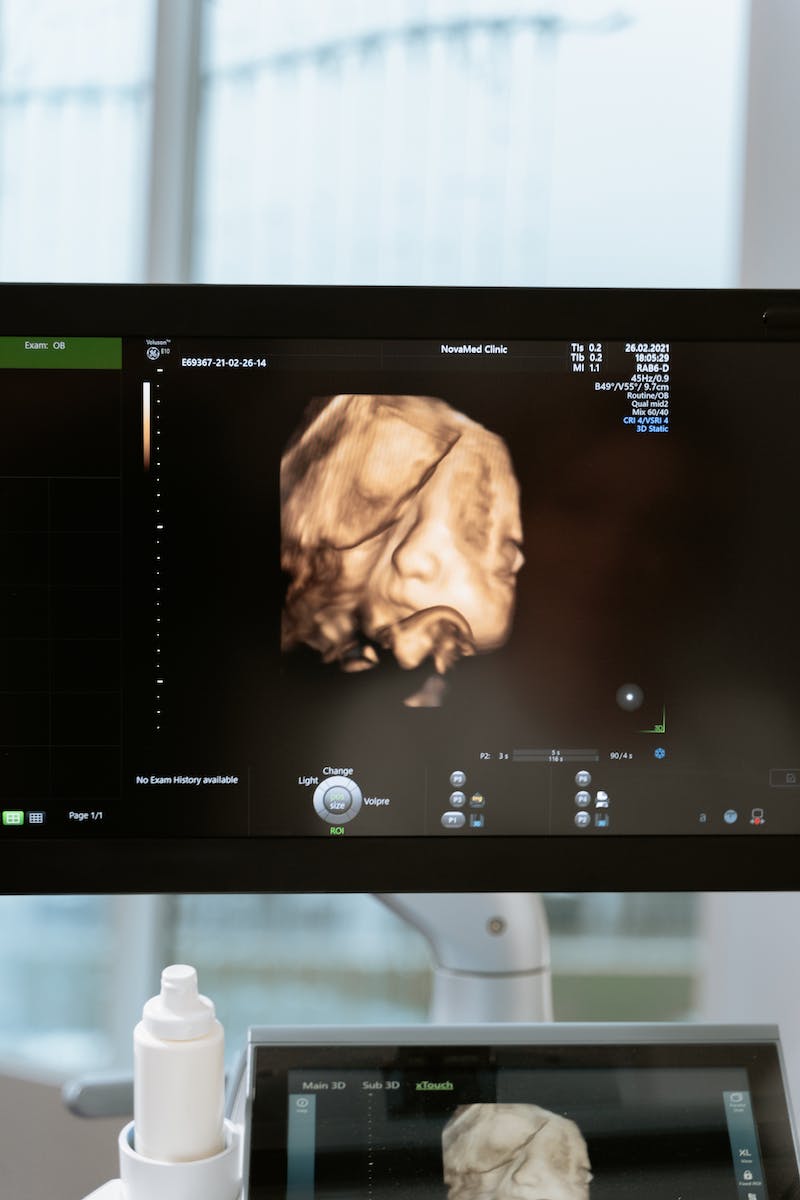 Conclusion
• Recap the importance of upgrading technology for businesses
• Highlight the benefits and competitive advantage it brings
• Encourage the audience to take action and embrace technology upgrades
• Thank the audience for their attention
Photo by Pexels